Музыкальное развитие дошкольников. Обучение игре на детских народных инструментах
Автор: Карпенко Ирина Васильевна
Должность: муз. руководитель
МБДОУ детский сад «Сказка» 
с. А.-Мелентьево
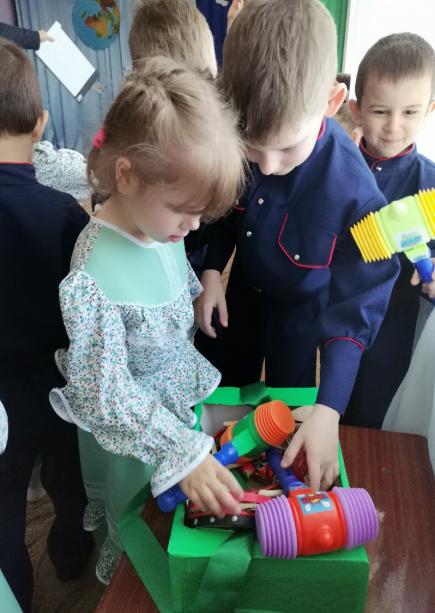 Современные научные исследования свидетельствуют о том, что развитие музыкальных способностей, формирование основ музыкальной культуры нужно начинать в дошкольном возрасте.
С помощью пения, игры на музыкальных инструментах можно развить другую музыкальную способность – умение представить и воспроизвести высоту музыкальных звуков в мелодии.
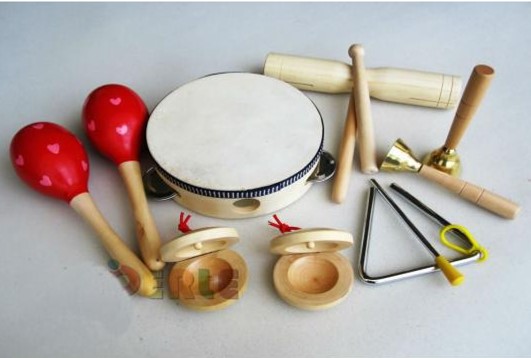 Развитие этой способности предполагает умственные операции: сравнение, анализ, сопоставление, запоминание – и, таким образом, влияет не только на музыкальное, но и на общее развитие ребёнка.
Инициатором обучения детей игре на музыкальных инструментах уже в 20-е годы стал известный музыкальный деятель и педагог Н.А. Метлов.
Игра на музыкальных инструментах – один из видов детского исполнительства. Применение детских музыкальных инструментов и игрушек (как на занятиях, так и в повседневной жизни) обогащает музыкальные впечатления дошкольников, развивает их музыкальные способности.
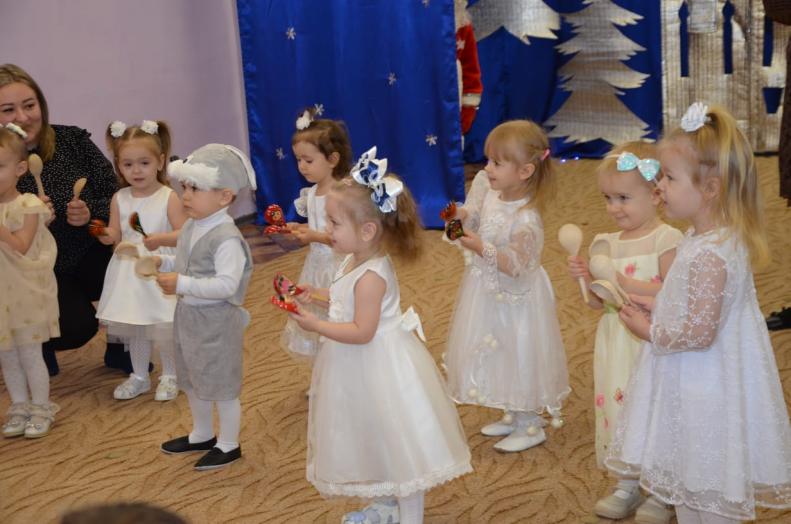 Во второй младшей группе дети уже могут играть на бубне, деревянных ложках, кубиках, погремушке, музыкальных молоточках, барабане, колокольчике. В этом возрасте они знакомятся с металлофоном.
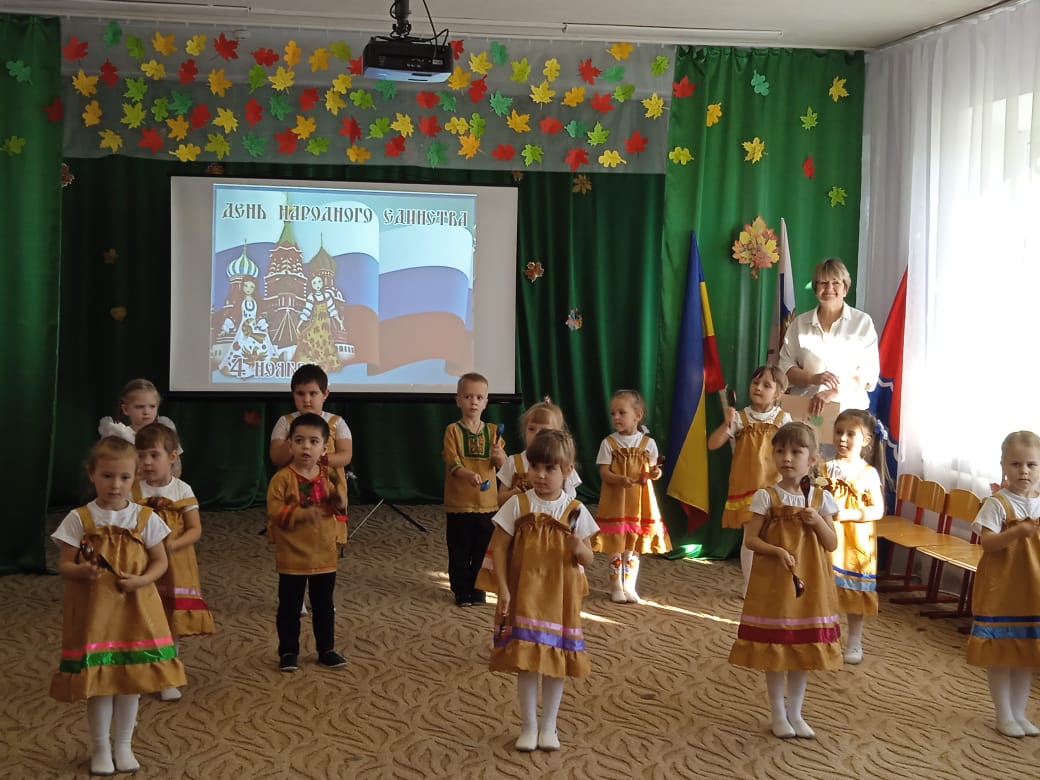 В средней группе впервые начинают обучать детей игре на музыкальных инструментах, имеющим звукоряд. Наиболее удобен для этого металлофон. Он достаточно прост в обращении, не требует постоянной настройки, как струнные инструменты. Дети уже знакомы с тембром этого инструмента, приемами игры.
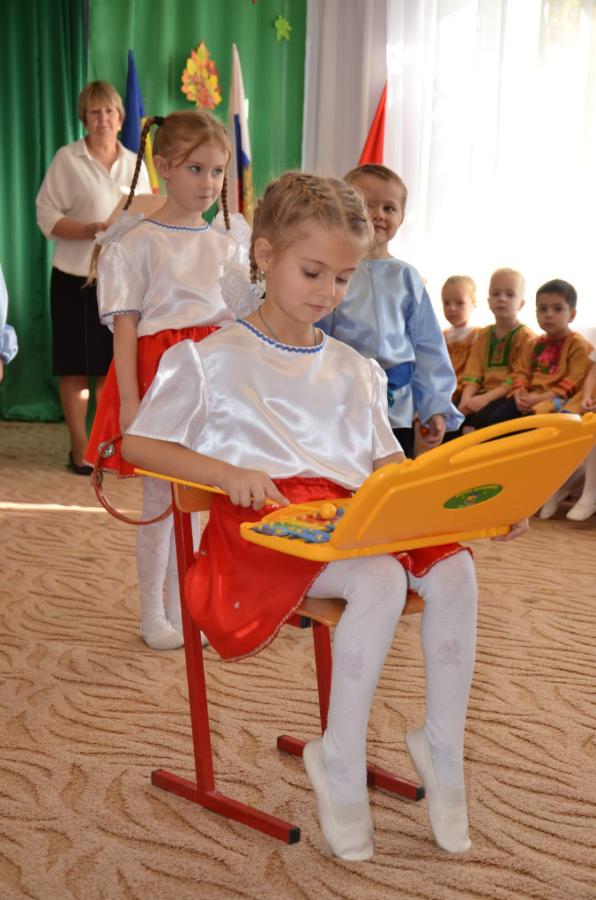 После того как металлофон освоен, дети в старшей и подготовительной к школе группах обучаются игре на других мелодических инструментах – струнных, духовых, клавишно – язычковых. Каждый ребенок может постепенно овладеть игрой на нескольких музыкальных инструментах. Полезно сочетать индивидуальную работу с детьми и работу по подгруппам, а также со всей группой.
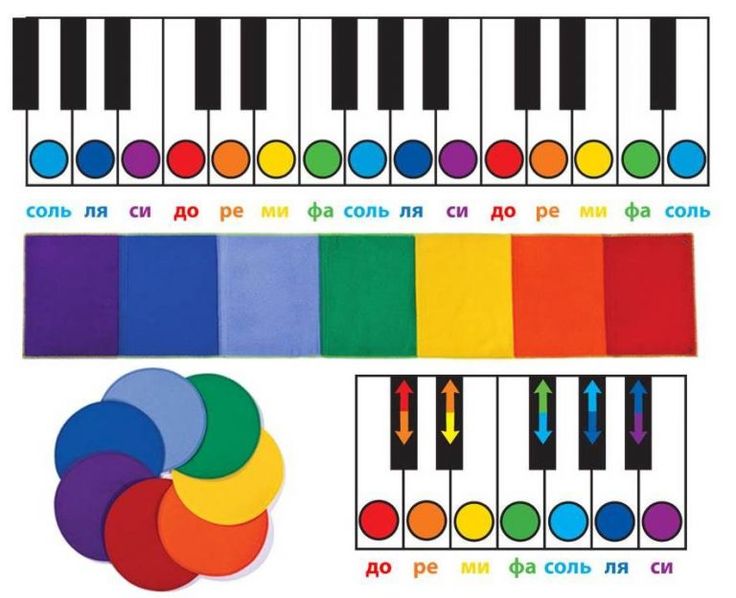 Существует несколько способов обучения игре на мелодических музыкальных инструмента: по нотам, по цветовым и цифровым обозначениям, по слуху.
Цветовая система, удобна для быстрого овладения детьми игрой на инструментах. Определённое цветовое обозначение (цветные клавиши, пластины металлофона) закрепляются за каждым звуком.
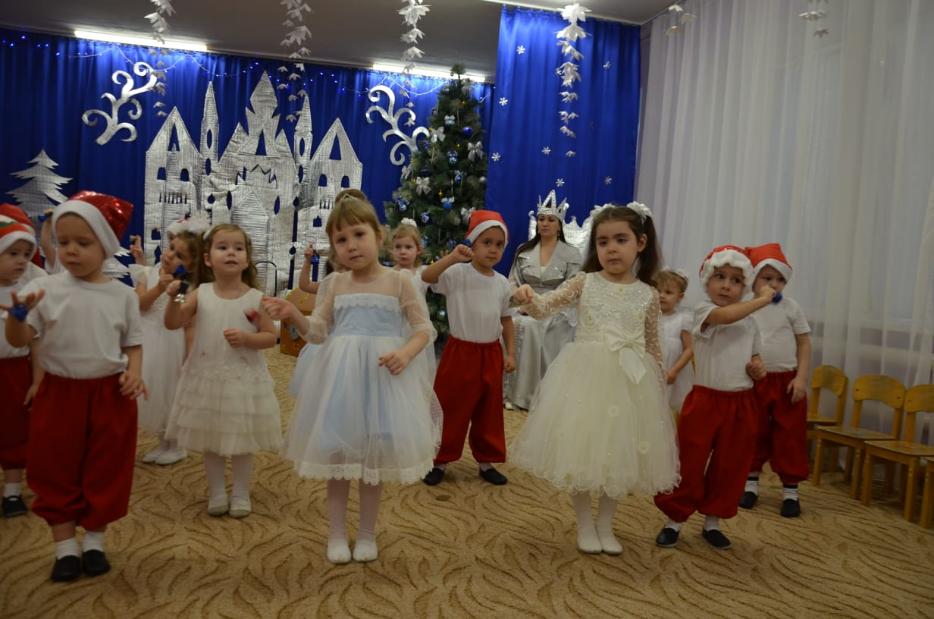 Обучая игре на  музыкальных инструментах, педагог должен учитывать индивидуальные возможности каждого ребенка. Одни дети достаточно легко подбирают попевки, с другими необходима более детальная подготовительная работа.
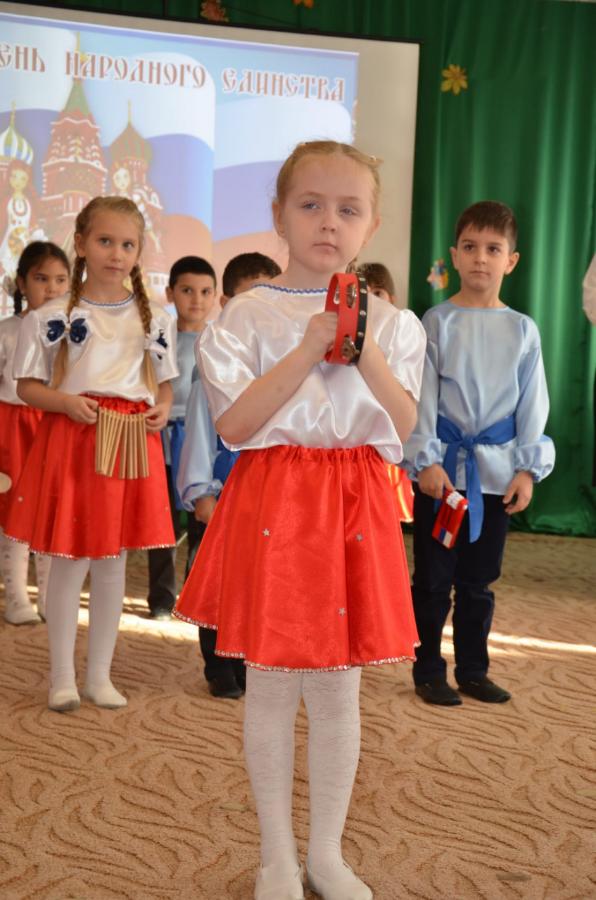 Таким образом, обучение игре на музыкальных инструментах включает в себя три этапа: на первом – дети слушают и запоминают мелодии, пропевают их, знакомятся с приёмами игры, на втором – подбирают попевки, на третьем – исполняют их по своему желанию.
Спасибо за внимание!
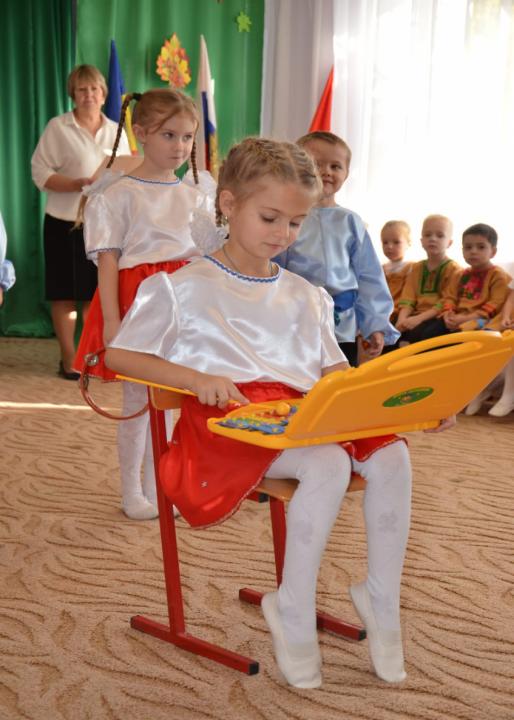 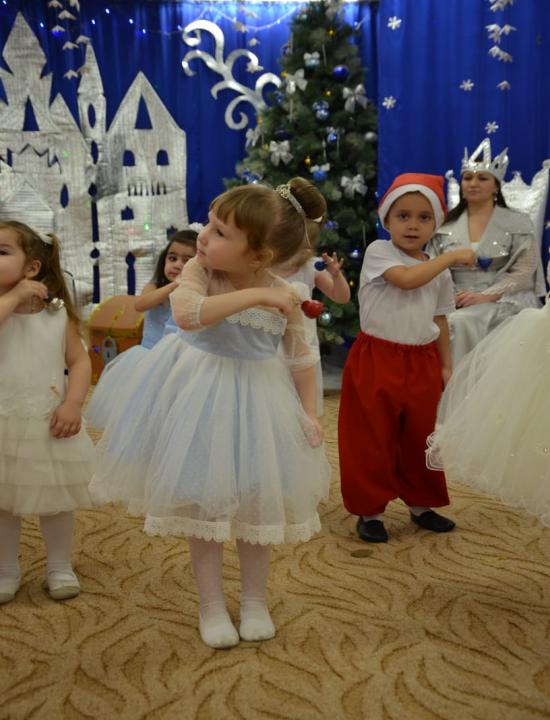